Expérience 1 :
Bicarbonate de sodium
Acide éthanoïque (vinaigre)
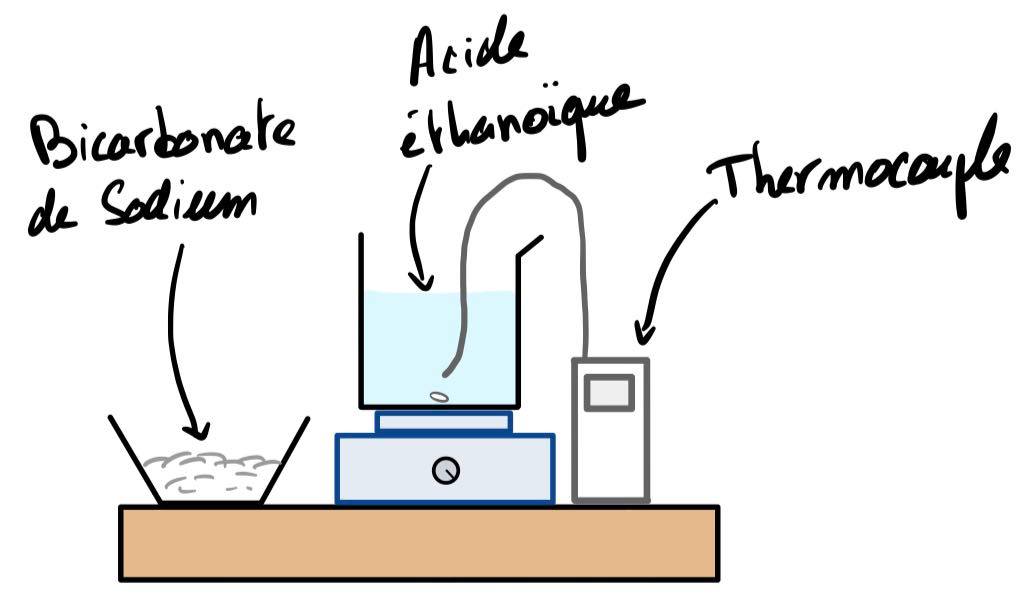 1
Expérience 2 :
Grâce à la soude
Grâce à l’acide chlorhydrique
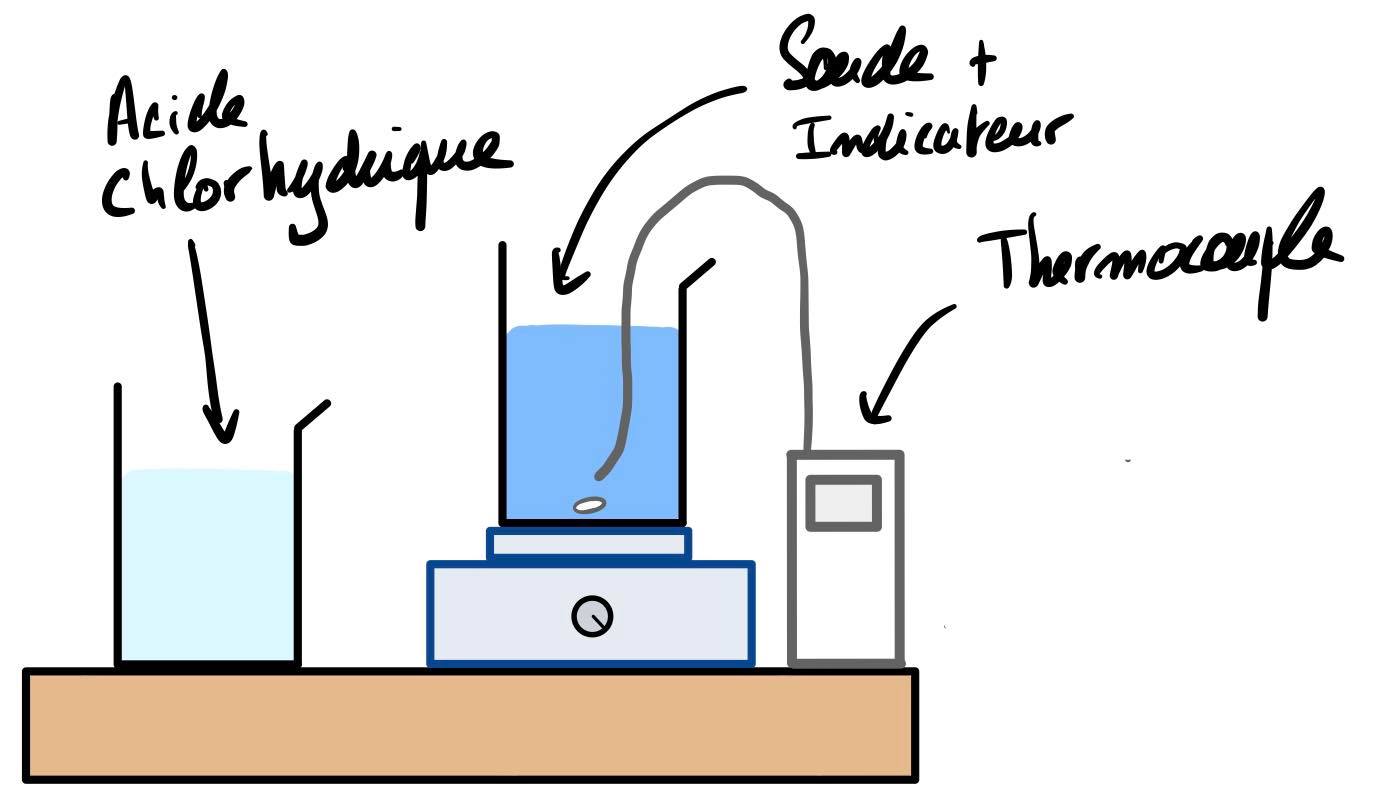 2
Récapitulons :
Propriétés des réactions endothermiques et exothermiques
3